WGISS / WGCV 
Joint Activities
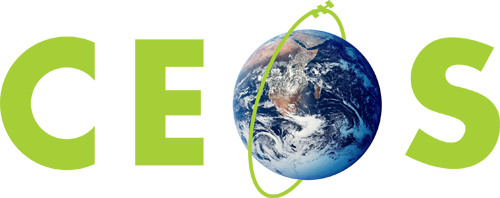 Committee on Earth Observation Satellites
WGISS Working Group for Information Systems & Services
Andrew Mitchell
NASA– WGISS chair
WGISS-41
Canberra – Australia 
14th March – 18th March 2016
Proposed Joint Activities
Support data access of CEOS Test Site information (CEOS IVOS sites, LPV sites, SAR, DEM and others). 
WGCV can provide necessary information to WGISS(IDN/CWIC/FedEO). WGCV has previously provided WGISS with several records (< 50) to be cataloged in the IDN. CWIC provides access to several of these records. Continue to update these records 

Support Metadata Requirements for Quality (Quality fields)
Review and comment on GEOSS Data Quality Requirements (DDQ -Documentation on Data Quality)
Include validation metrics (possibly calibration metrics and sensor performance indicator) Make the reference to validation guidelines into the metadata information
Develop a White Paper on Recommendations for improving Data Quality in Metadata

Develop Best Practices on Data Reprocessing – including current and future practices (i.e on-demand ARD Processing)
Possible New Joint Activities
In the CEOS Work Plan 2016-2018, 
 
CARB-08-35 – The CEOS Carbon Subgroup (recommended in Carbon-Action-38) will develop guidelines for appropriate data use of satellite data and data products.  This will require improved interaction between the carbon cycle community and the satellite community; comprehensive review of the current use of data products, including current data limitations;  and reconciliation of methodological differences and spatial compatibility.  Such interactions may include co-sponsorship of joint workshops targeting specific data needs and investment in community product assessments, especially for key in comparison exercises.

DATA-7: Study on future data architectures 
The study, delivering on an initiative of the 2016 CEOS Chair, will examine: 
Relevant initiatives and plans being undertaken by CEOS and related agencies.
Lessons from early prototype activities underway with the governments of Kenya and Columbia.
Key issues and opportunities resulting from trends towards Big Data, Analysis Ready Data, etc.
The study will make recommendations on the way forward for CEOS and its Agencies, including in relation to standardization, interoperability, and how CEOS priorities might benefit from their implementation. Status report at SIT-31.